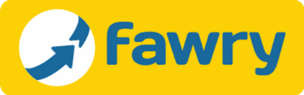 Finance and Administration
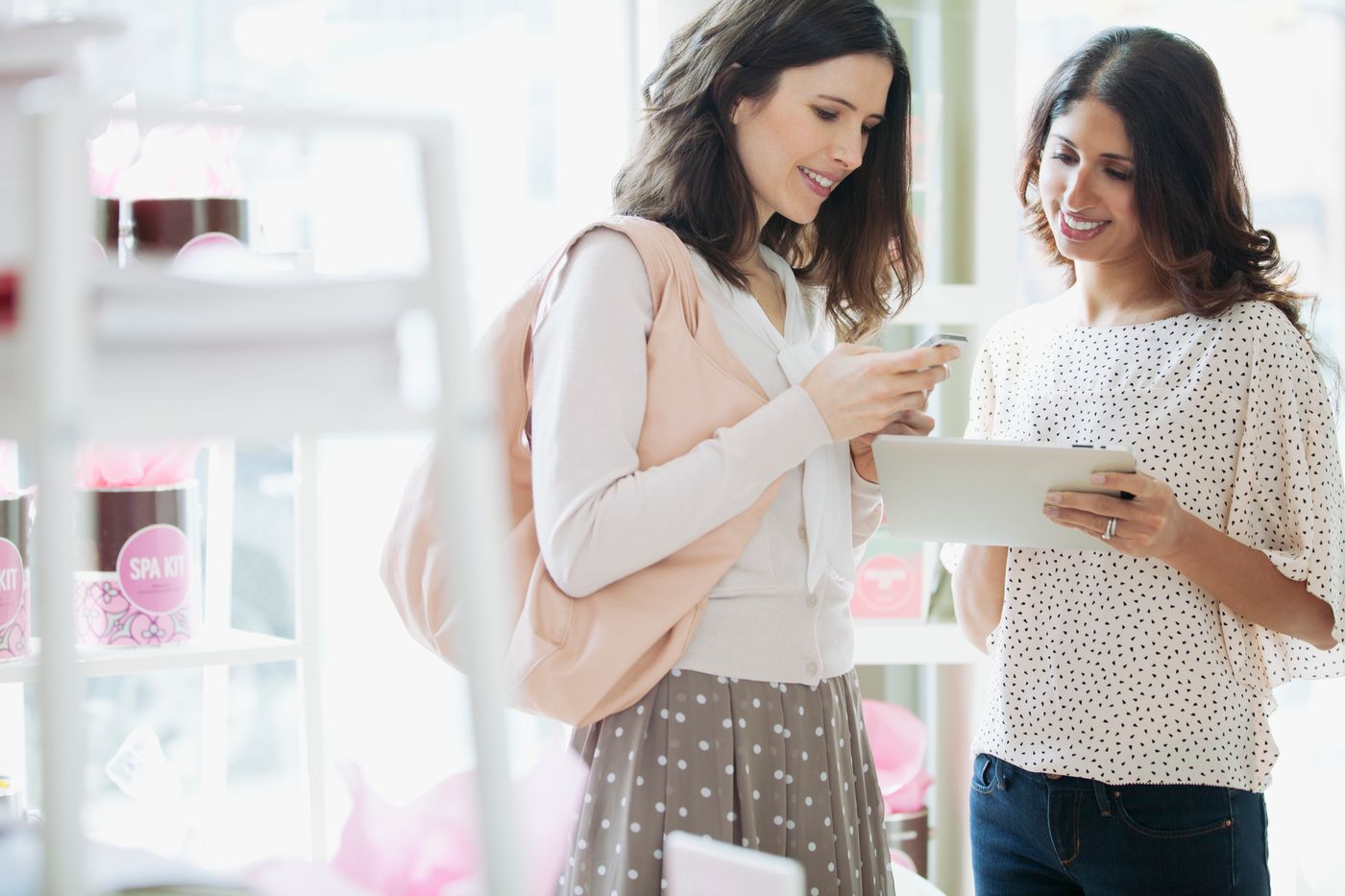 Business challenge
To sustain rapid growth, Fawry wanted to introduce innovative payment services quickly without compromising the rock-solid reliability of its network or jeopardizing data protection and availability.
Transformation
Fawry selected IBM® Storage and IBM Power® Systems solutions to accommodate rapid data growth and support data science initiatives that aim to generate deeper customer insights.
“IBM FlashSystem solutions give us 35 percent higher storage performance. More responsive systems translate into more responsive services for customers, which lead to higher satisfaction – and loyalty.”
—Haytham Abbas, Infrastructure Director, Fawry
Solution components
IBM® FlashSystem® A9000R
IBM Elastic Storage® Server
IBM Storwize® V7000
IBM Spectrum Control™
IBM Spectrum Protect™
IBM Spectrum Scale™
IBM Spectrum Virtualize™
IBM Power® Systems AC922
IBM Db2®
Oracle database
Fawry
Putting Egypt on the global digital payments map with innovative, fast 24/7 services
Fawry provides financial services to Egyptian consumers and businesses through a pioneering electronic payment network, serving more than 90,000 locations and a range of channels. Its payment gateway is based on proprietary technology that is fully compliant with international security standards. Fawry is headquartered in Cairo, Egypt.
Share this
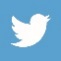 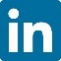 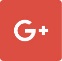 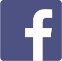 [Speaker Notes: Client Name
Fawry

Company Background
Fawry provides financial services to Egyptian consumers and businesses through a pioneering electronic payment network, serving more than 90,000 locations and a range of channels. Its payment gateway is based on proprietary technology that is fully compliant with international security standards. Fawry is headquartered in Cairo, Egypt.

Business challenge
To sustain rapid growth, Fawry wanted to introduce innovative payment services quickly without compromising the rock-solid reliability of its network or jeopardizing data protection and availability.

The benefit
With IBM Storage solutions, Fawry can accommodate data growth, which is increasing exponentially, and deliver services much faster, freeing up resources to fuel the company’s growth plans.

Pull Quote
“IBM FlashSystem solutions give us 35 percent higher storage performance. More responsive systems translate into more responsive services for customers, which lead to higher satisfaction – and loyalty.”
—Haytham Abbas, Infrastructure Director, Fawry

Solution components
IBM® FlashSystem® A9000R
IBM Elastic Storage® Server
IBM Storwize® V7000
IBM Spectrum Control™
IBM Spectrum Protect™
IBM Spectrum Scale™
IBM Spectrum Virtualize™
IBM PowerAI Enterprise
IBM Power® Systems AC922
IBM Db2®
Oracle database

Case study Link
https://www.ibm.com/case-studies/fawry-systems-hardware-flashsystem-power-systems]